Eliminate unnecessary words
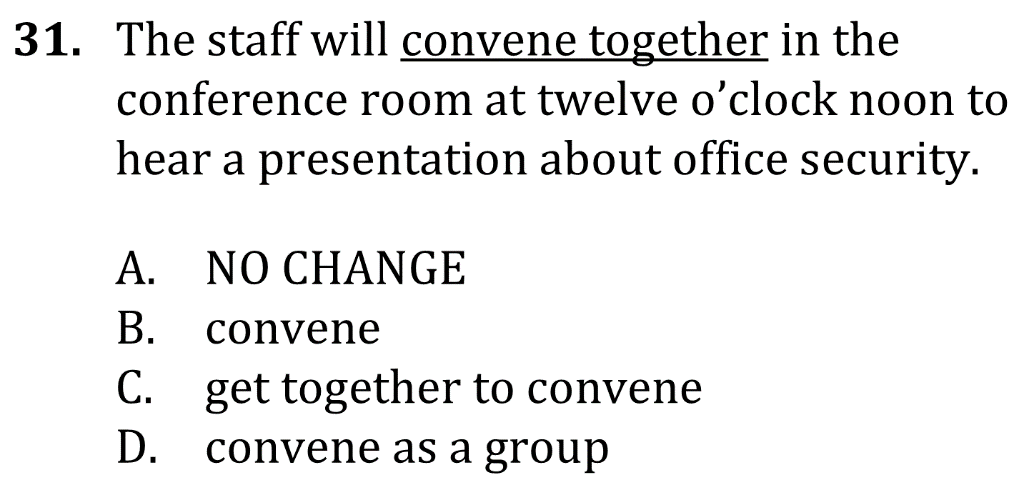 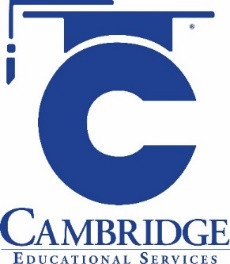 Eliminate needless verbiage created by seemingly sophisticated phrasings. Level: Advanced. Skill Group: Word Choice.
Eliminate unnecessary words
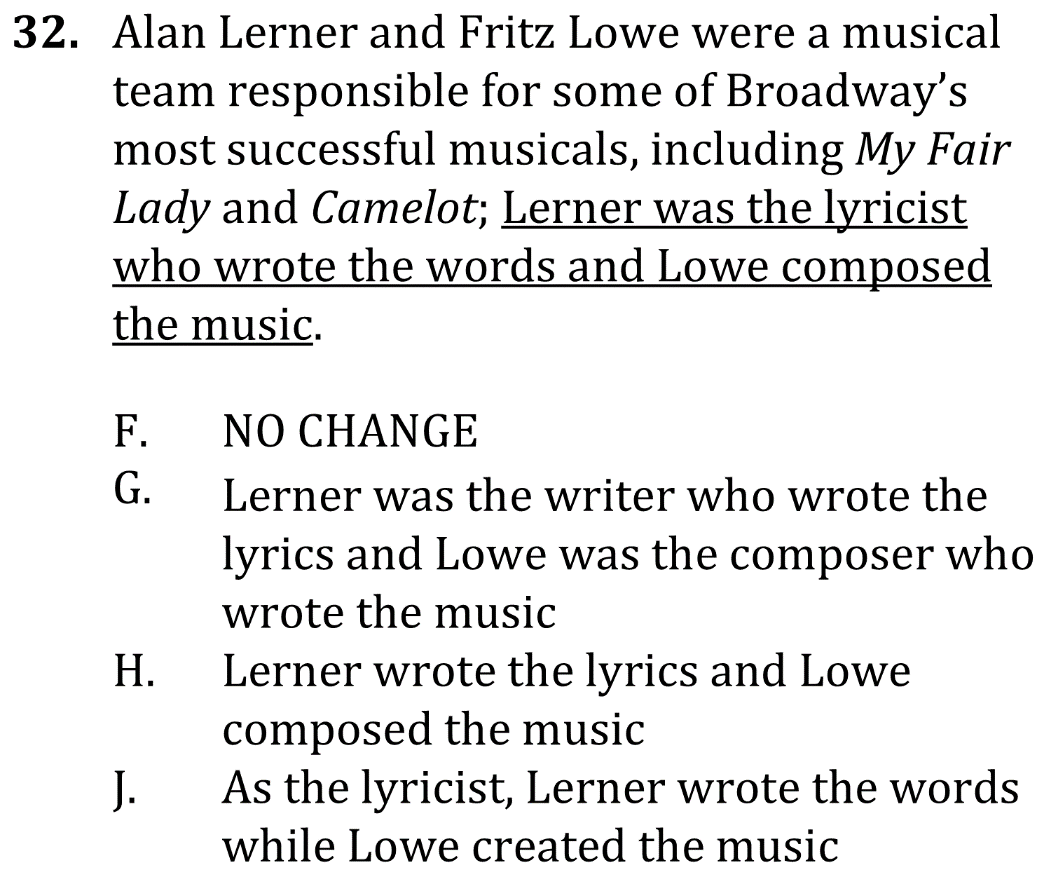 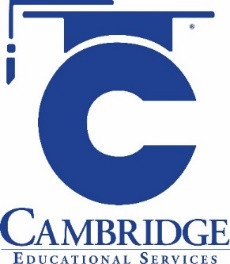 Eliminate needless verbiage created by seemingly sophisticated phrasings. Level: Advanced. Skill Group: Word Choice.
Eliminate unnecessary words
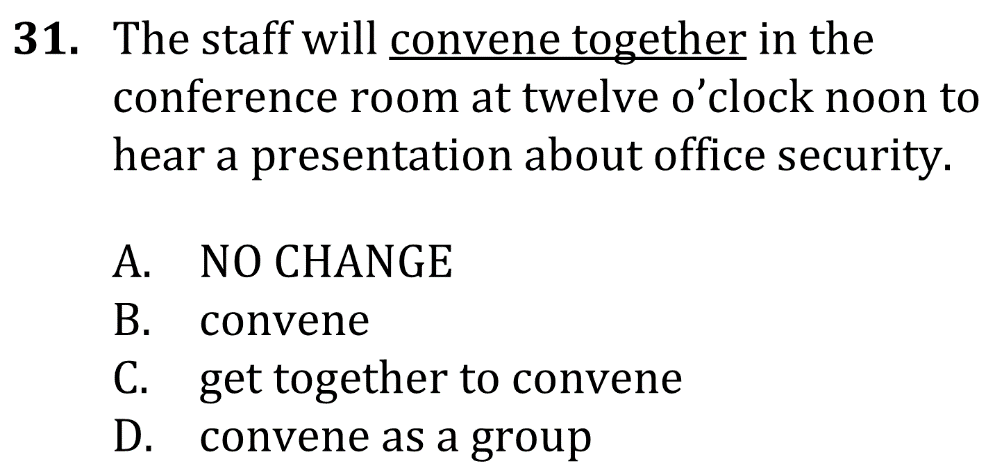 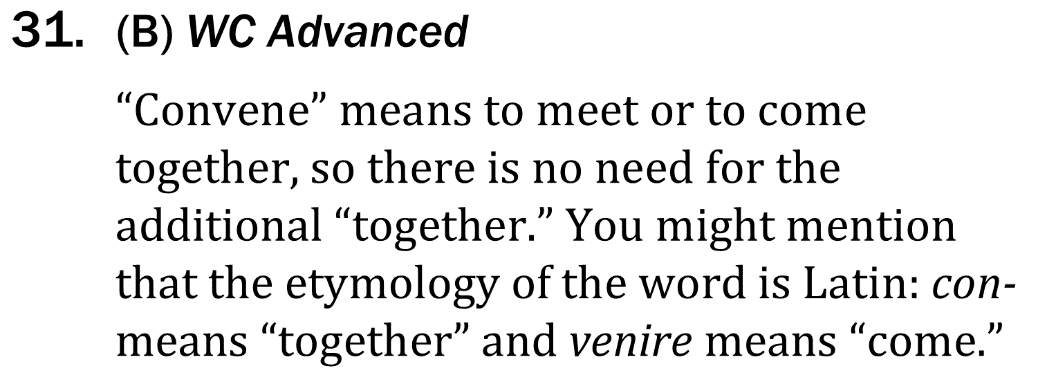 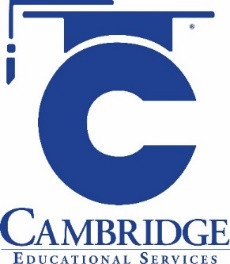 Eliminate needless verbiage created by seemingly sophisticated phrasings. Level: Advanced. Skill Group: Word Choice.
Eliminate unnecessary words
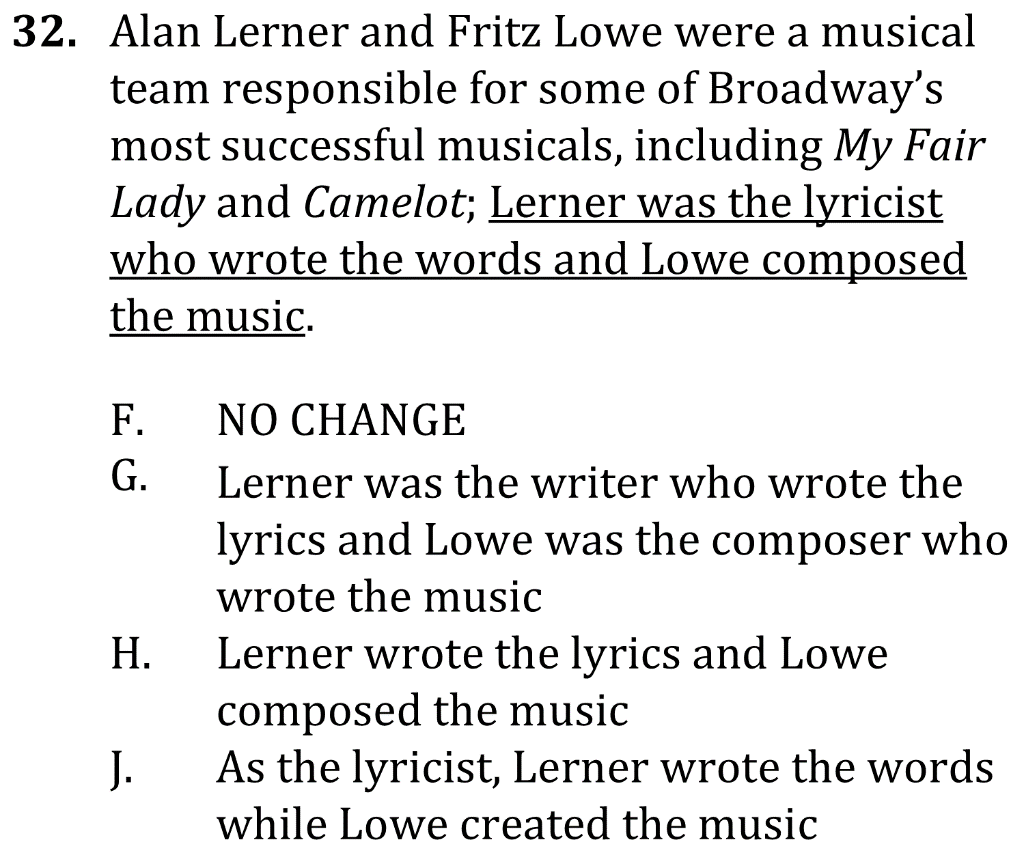 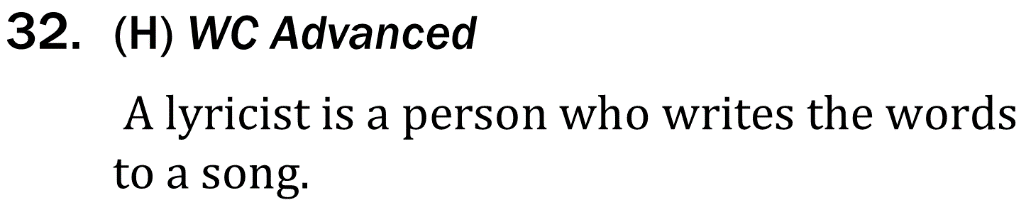 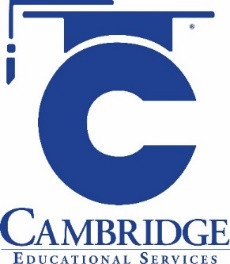 Eliminate needless verbiage created by seemingly sophisticated phrasings. Level: Advanced. Skill Group: Word Choice.